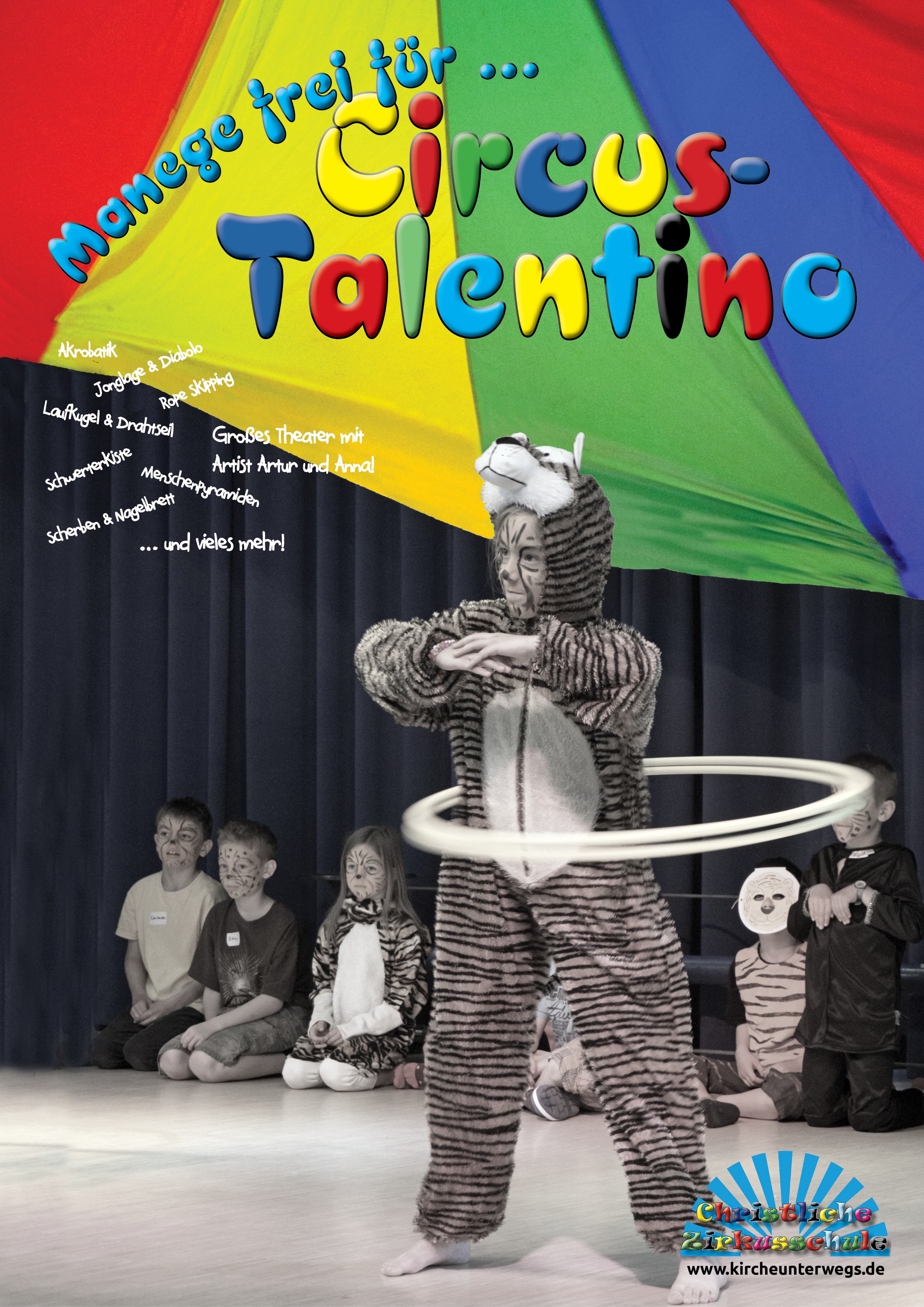 Termine, Info etc.
Veranstalter